EJARI
EMPRESA  DE JOVENES Artesanos INTILLACTA
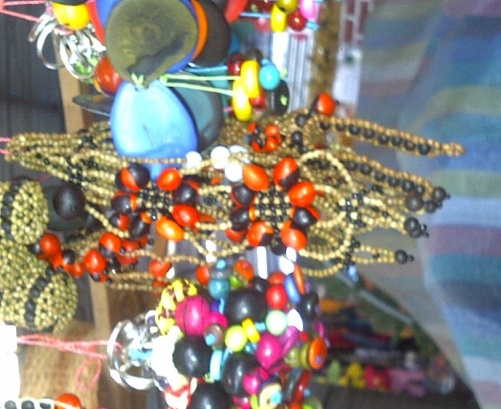 Elaboramos: manillas, collares ,llaveros ,aretes,ctr.

 Estos diseños son hechos por los mismos estudiantes.
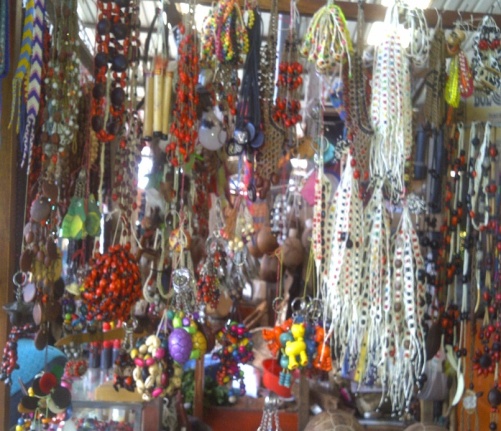 ‘‘LAS Bellas ARTESANIAS DE LA           AMAZONIA’’ 
      Tena – napo - ecuador